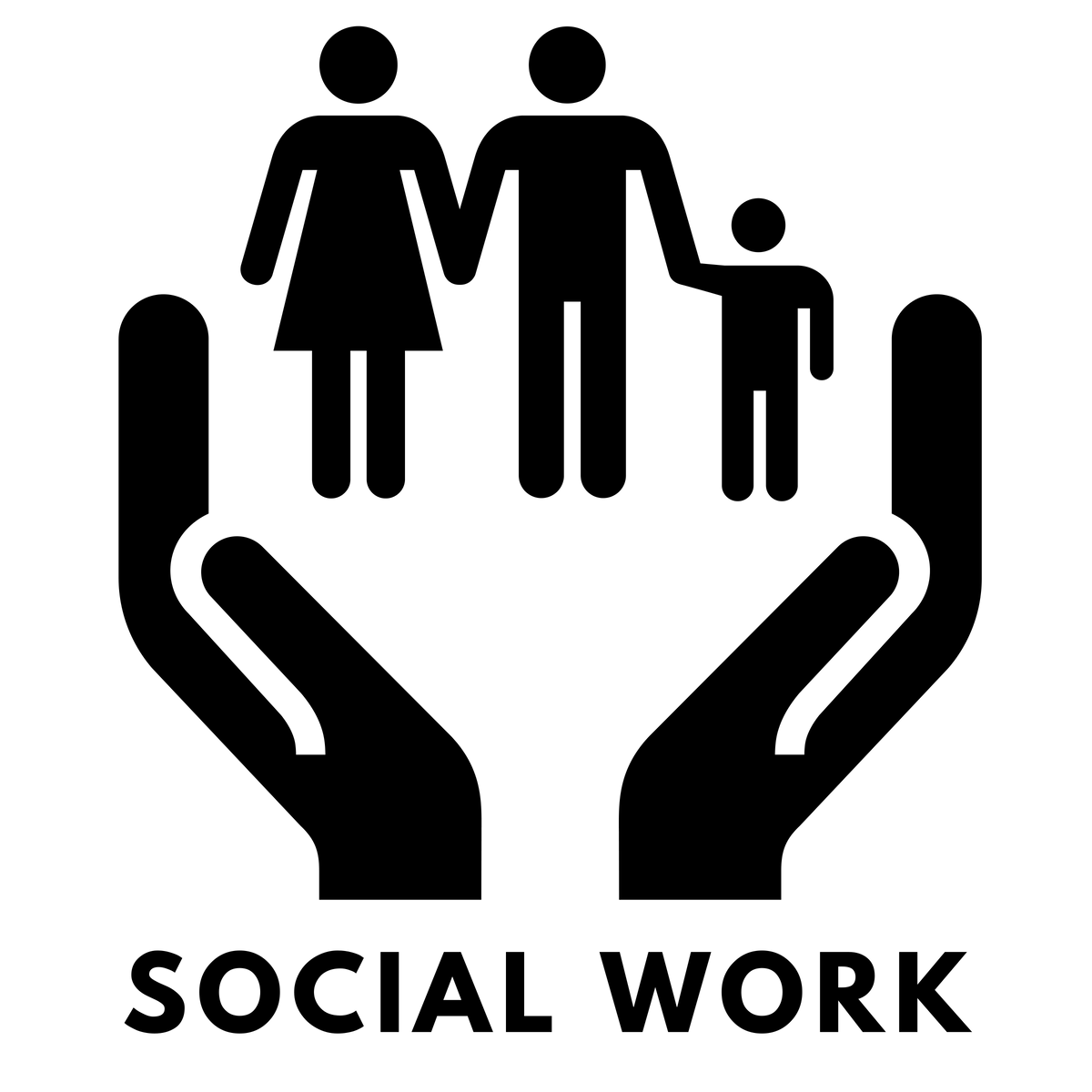 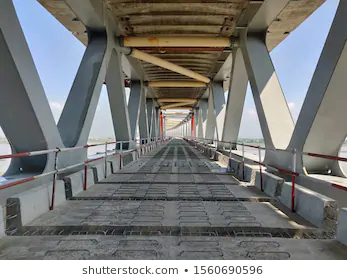 স্বাগতম                                                                    পদ্মা সেতু
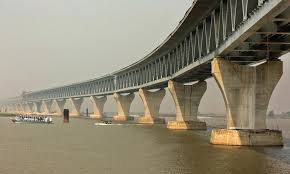 শিক্ষক পরিচিতি
দেওয়ান মোঃ শফিকুল ইসলাম           
                   সহকারী অধ্যাপক                                     
                             সমাজকর্ম বিভাগ
আটিয়া মহিলা মহাবিদ্যালয়
দেলদুয়ার, টাঙ্গাইল।
মোবাইলঃ 01792-636476
ইমেইলঃ dewaniswr87@gmail.com
পাঠ পরিচিতি
শ্রেণী- দ্বাদশ 
বিষয়- সমাজকর্ম দ্বিতীয় পত্র 
৮ম অধ্যায়-বাংলাদেশে আন্তর্জাতিক সংস্থার সমাজ উন্নয়ন কার্যক্রম 
তারিখঃ ০৮-০৩-২০২১ খ্রীঃ    
সময়- ১০.০০ ঘটিকা
পূর্বজ্ঞান যাচাইছবিগুলো লক্ষ্য করে বলতে হবে আজকের পাঠ
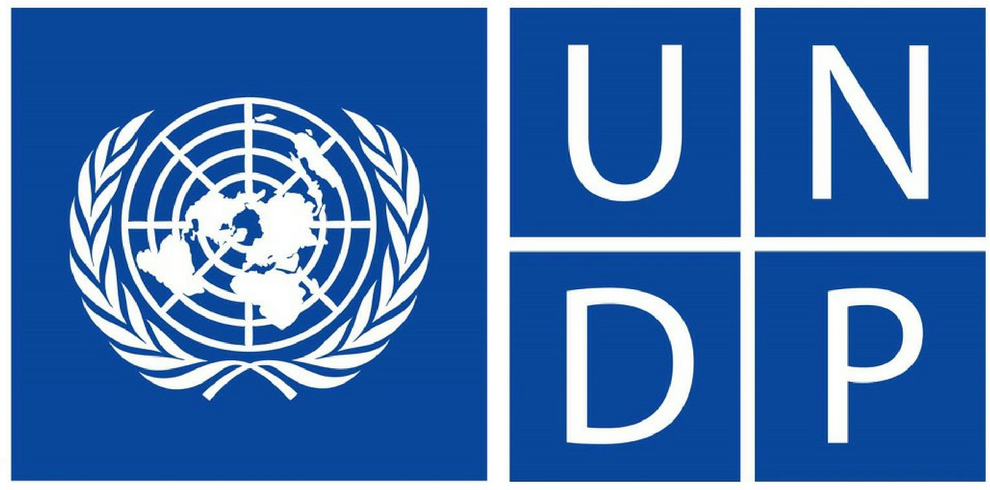 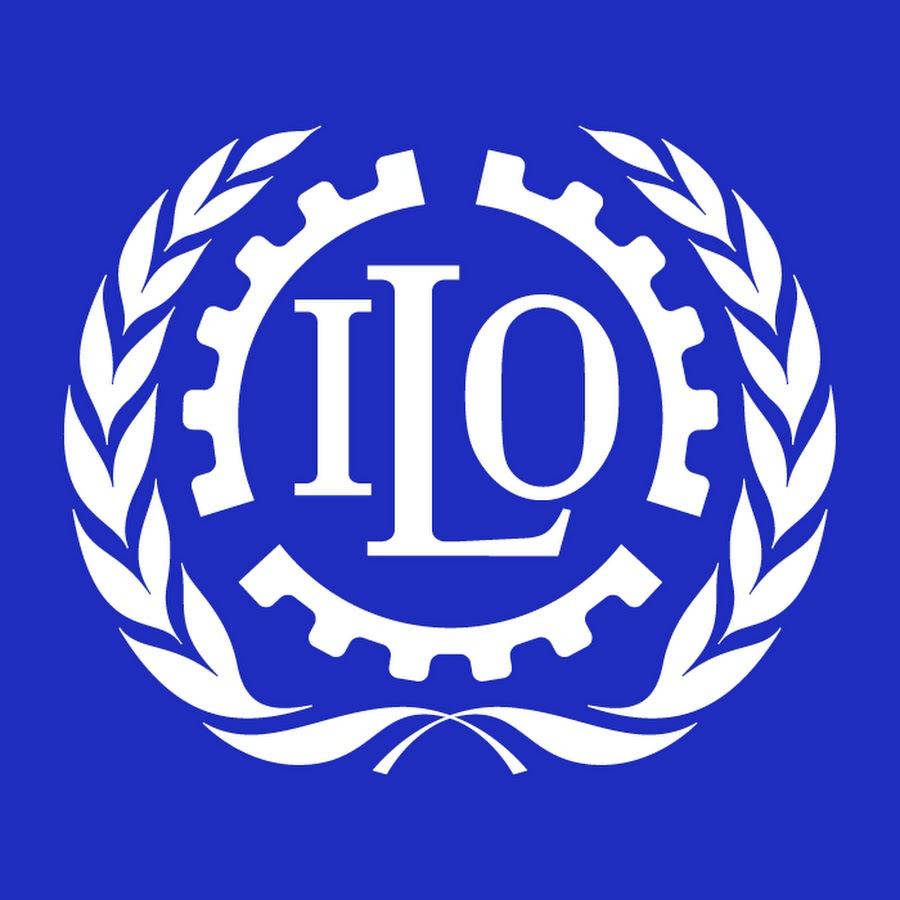 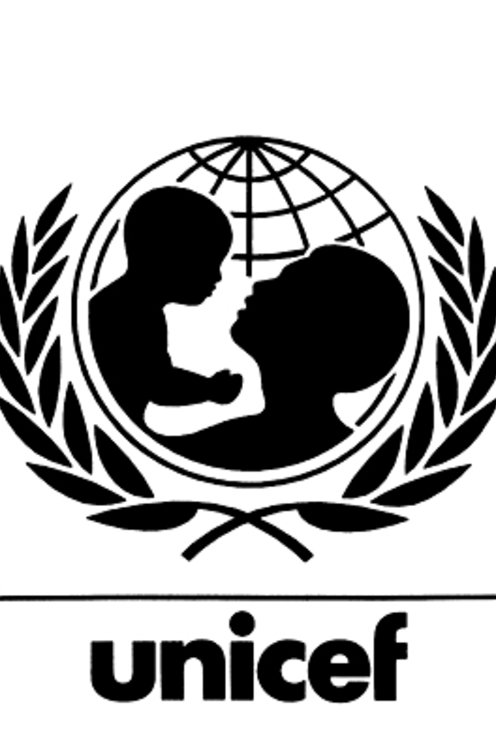 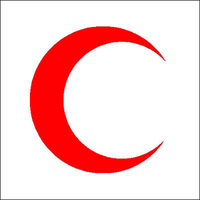 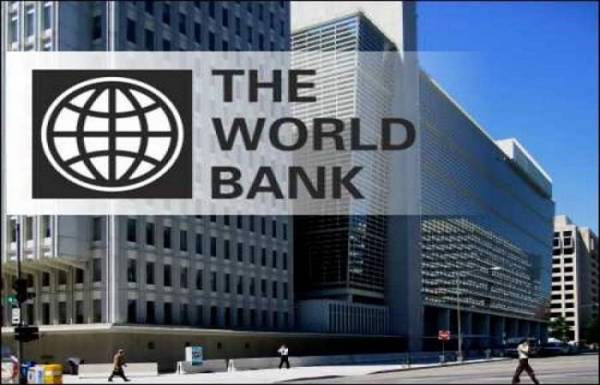 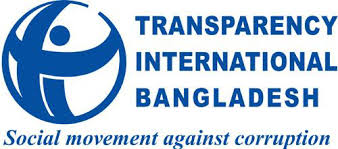 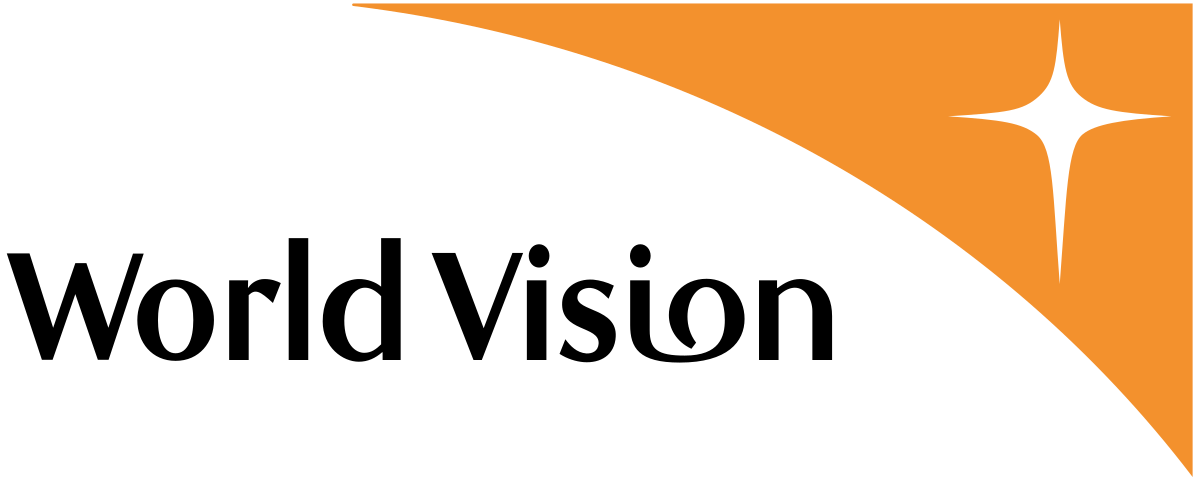 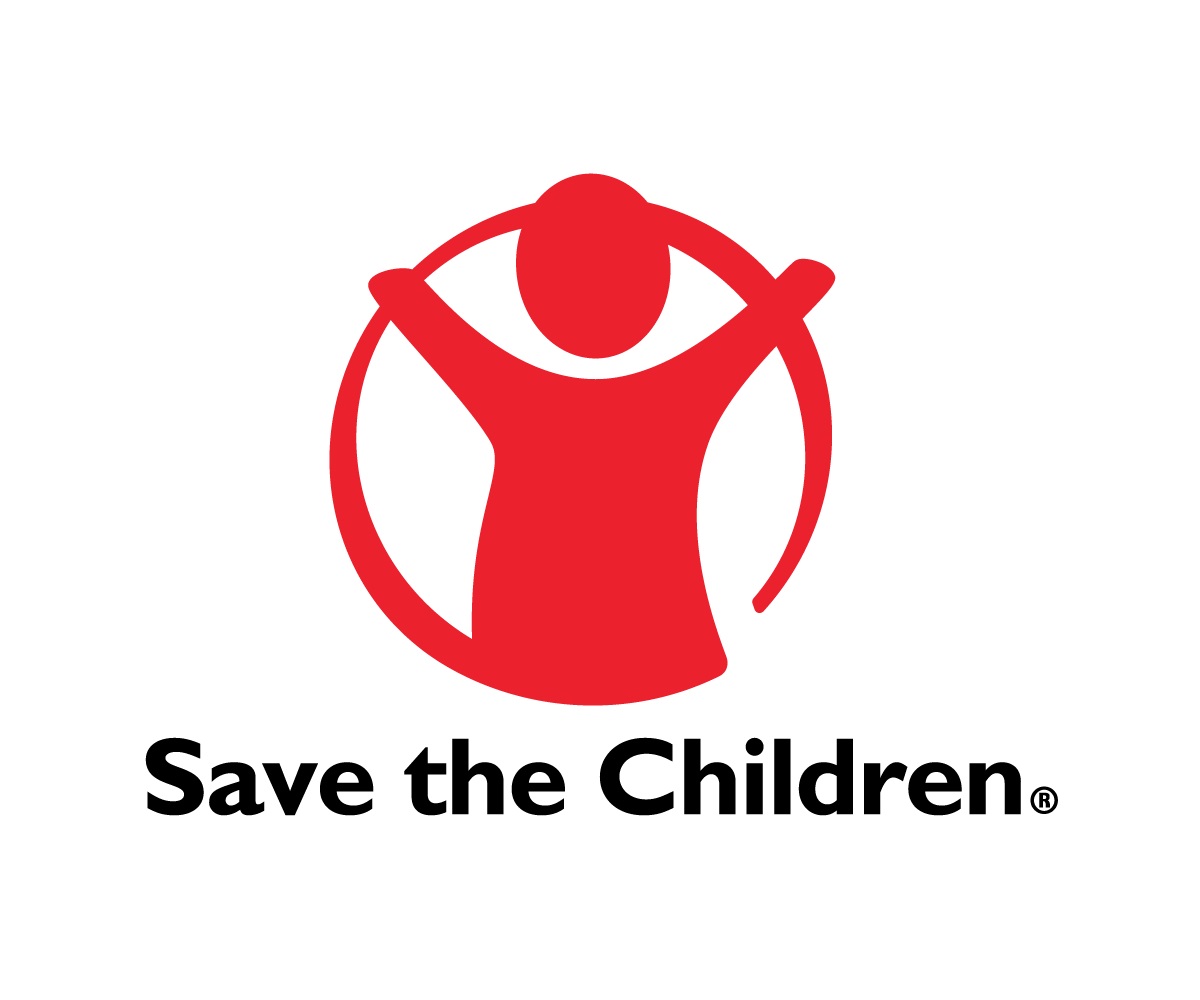 পাঠ ঘোষণা
বাংলাদেশে আন্তর্জাতিক 
সংস্থার সমাজ উন্নয়ন কার্যক্রম
সেভ দ্য চিলড্রেনের উদ্দেশ্য ও কার্যক্রম Activities and Objectives of Save the Children
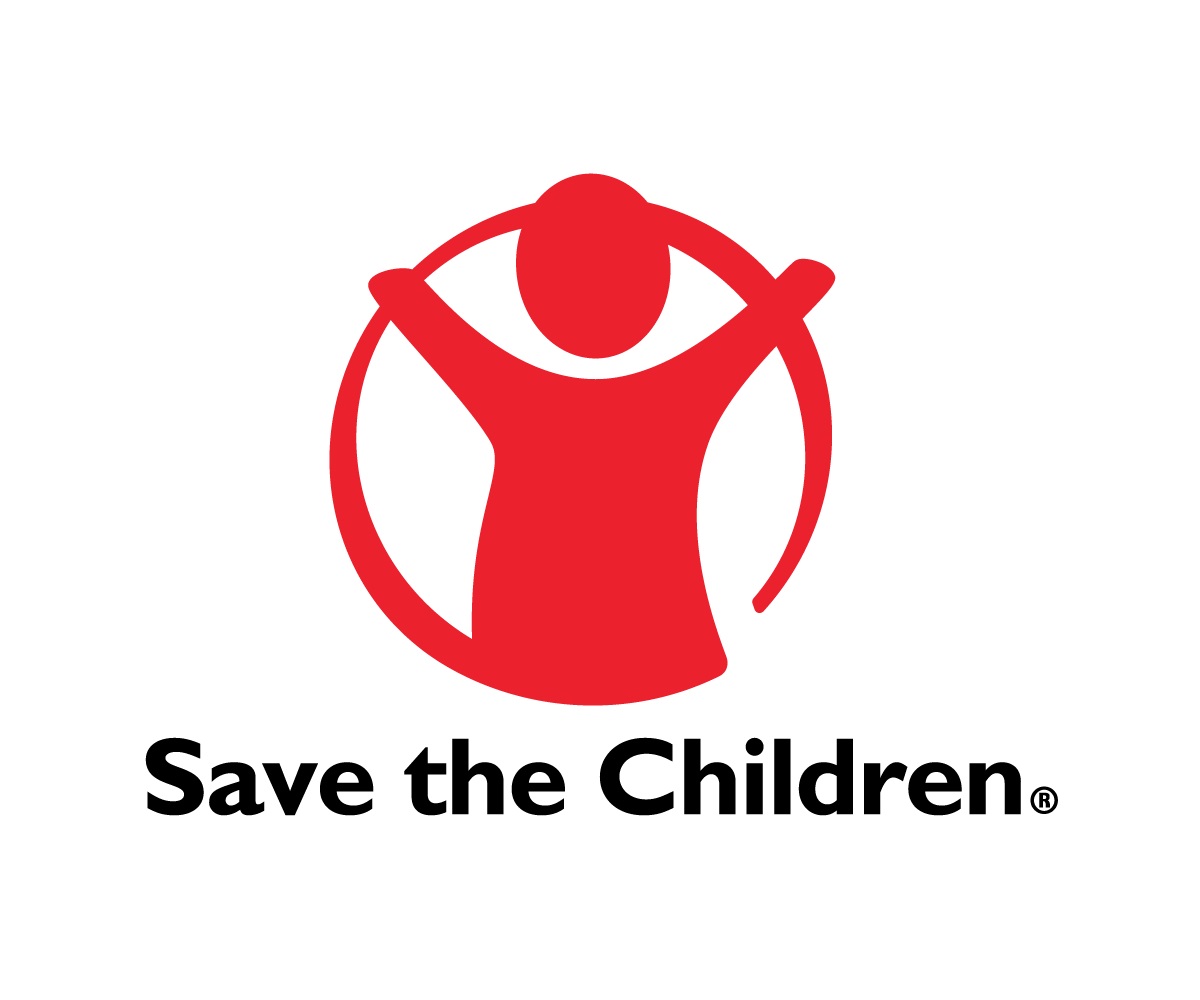 সেভ দ্য চিলড্রেনের উদ্দেশ্য (Objectives of Save the Children)
একটি নিরাপদ সুস্থ পারিবারিক ও সামাজিক পরিবেশে শিশুদের বেড়ে ওঠার
      ব্যবস্থা করা।
ঝুঁকিপূর্ণ  শিশু ও তার পরিবারকে স্বাভাবিক পর্যায়ে নিয়ে আসা।
শিশুদের খাদ্য ও পুষ্টি নিশ্চিত করা।
শিশুদের দারিদ্রের কবল থেকে রক্ষা করা।  
শিক্ষা বঞ্চিত শিশুদের শিক্ষা বিষয়ে প্রয়োজনীয় সহায়তা করা।
HIV/AIDS আক্রান্ত শিশু বা AIDS –এ ঝুঁকিপূর্ণ  শিশুদের রক্ষা করা।
শিশু পাচার, অপব্যবহার ও শোষণ বন্ধে পদক্ষেপ গ্রহণ করা।
শিশুদের দৈহিক, মানসিক, সামাজিক ও বুদ্ধিবৃত্তিক উন্নয়ন সাধন করা।
শিশুদের অধিকার নিশ্চিত করা।
শিশু রক্ষায় মাতাপিতা, পরিবার ও শিশু লালন-পালনকারীদের সহায়তা করা।
শিশুদের সমস্যার উপর গবেষণা পরিচালনা করা।
সেভ দ্য চিলড্রেনের কার্যক্রম 
            (Fungtion of Save the Children)
◙ শিশুদের নিরাপত্তা (Children Protection)
◙ শিশুর বেঁচে থাকা (Children Survival)
◙ শিক্ষা কার্যক্রম (Education Programme)
◙ স্বাস্থ্য ও পুষ্টি (Health and Nutration)
◙ এইচআইভি/এইডস  (HIV/AIDS)
◙ জরুরি সাহায্য (Emargency Response)
◙ জীবিকা ও খাদ্য নিরাপত্তা কার্যক্রম (Livelihood and food security programme)
◙ শিশুর অধিকার ও সুশাসনবিষয়ক কার্যক্রম (Child  rights and good governance programme)
◙ দুর্যোগ প্রস্তুতি ও সাড়াদান কার্যক্রম Disaster preparedness and response programme)
◙ স্পন্সরশিপ (Sponsorship programme)
◙ গবেষণা কার্যক্রম (Research programme)
ওয়ার্ল্ড ভিশনের উদ্দেশ্য ও কার্যক্রমActivities and Objectives of World Vision
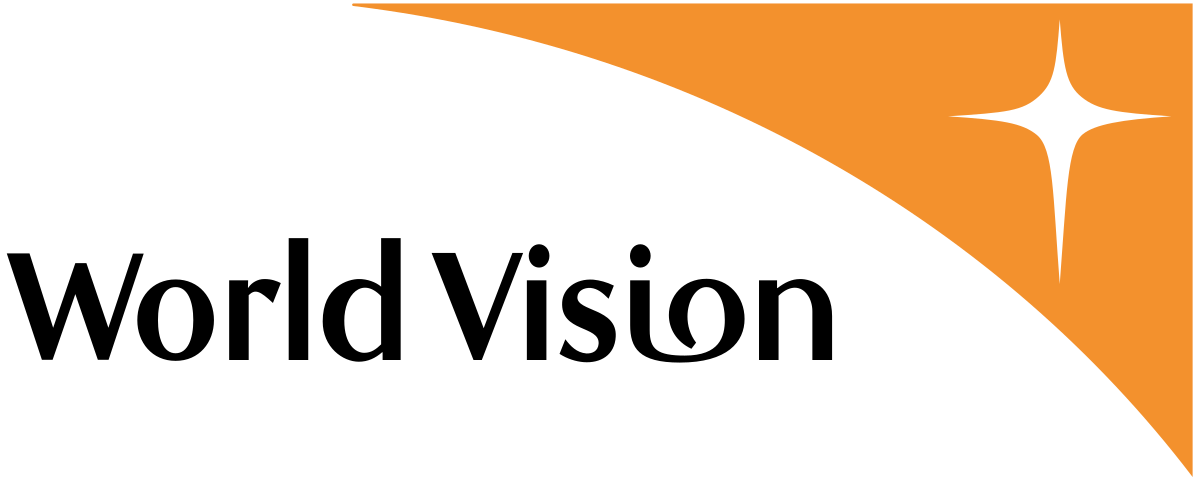 ওয়ার্ল্ড ভিশনের উদ্দেশ্য Objectives of World Vision
ওয়ার্ল্ড ভিশনের কার্যক্রমFunctions of World Vision
দরিদ্র শিশুদের স্বাস্থ্য পরিচর্যা ও উপার্জনক্ষম করে তোলা।
আয় বৃদ্ধির মাধ্যমে লক্ষ্যভূক্ত জনগণকে স্বাবলম্বী করে তোলা।
মানুষের মধ্যে নেতৃত্বের গুনাবলী বিকাশ ঘটাতে সাহায্য করা।
মানবকল্যাণে কাজ করার জন্য বিশ্বব্যাপী মানুষকে উদ্বুদ্ধ করা।
গুণগত শিক্ষার সুযোগ সৃষ্টি ও প্রবেশাধিকার নিশ্চিত করা।
দুর্যোগ ও জলবায়ু পরিবর্তন প্রস্তুতিতে সহায়তা করা।
এইচআইভি/এইডস প্রতিরোধে প্রয়োজনীয় ব্যবস্থা গ্রহণ।
স্কুল উন্নয়ন কর্মসূচী পরিচালনা।
লিঙ্গবৈষম্য দূরীকরণের লক্ষ্যে নারীদের সুবিধা বৃদ্ধি করা।
শিক্ষা কার্যক্রম
স্বাস্থ্য কর্মসূচী
কৃষি
জেন্ডার সমতা নিশ্চিত করা 
দুর্যোগ ব্যবস্থাপনা ও ত্রাণ বিতরণ
দপক্ষতা বৃদ্ধিমূলক প্রশিক্ষণ ও আয় বৃদ্ধি
পানি ও পয়ঃনিষ্কাশন
কিশোর-কিশোরী সংশোধন ও উন্নয়ন
পথ শিশুদের জন্য কার্যক্রম
শিখনফল
আন্তর্জাতিক সংগঠনের ধারণা ব্যাখ্যা করতে পারবে।



সেভ দ্যা চিলড্রেনের উদ্দেশ্য ও কার্যক্রম ব্যাখ্যা করতে পারবে।




ওয়ার্ল্ডভিশনের উদ্দেশ্য ও কার্যক্রম ব্যাখ্যা করতে পারবে।
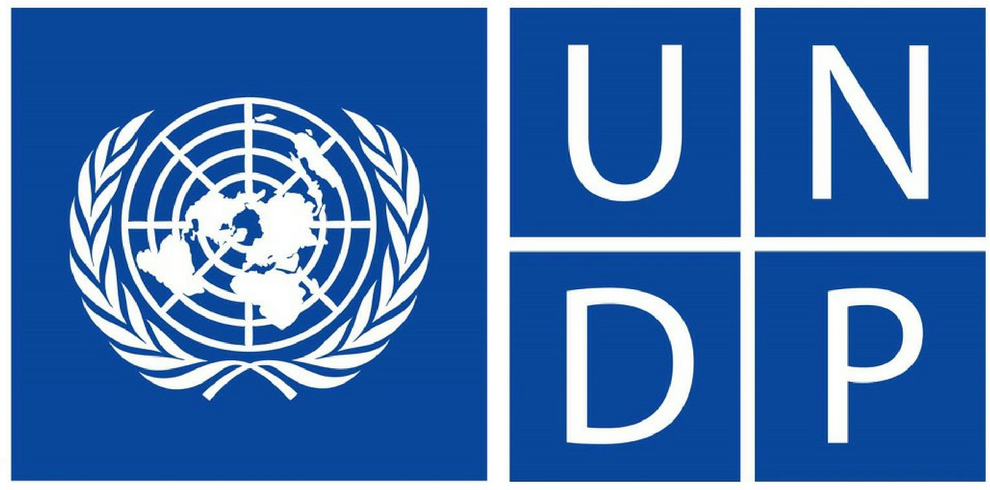 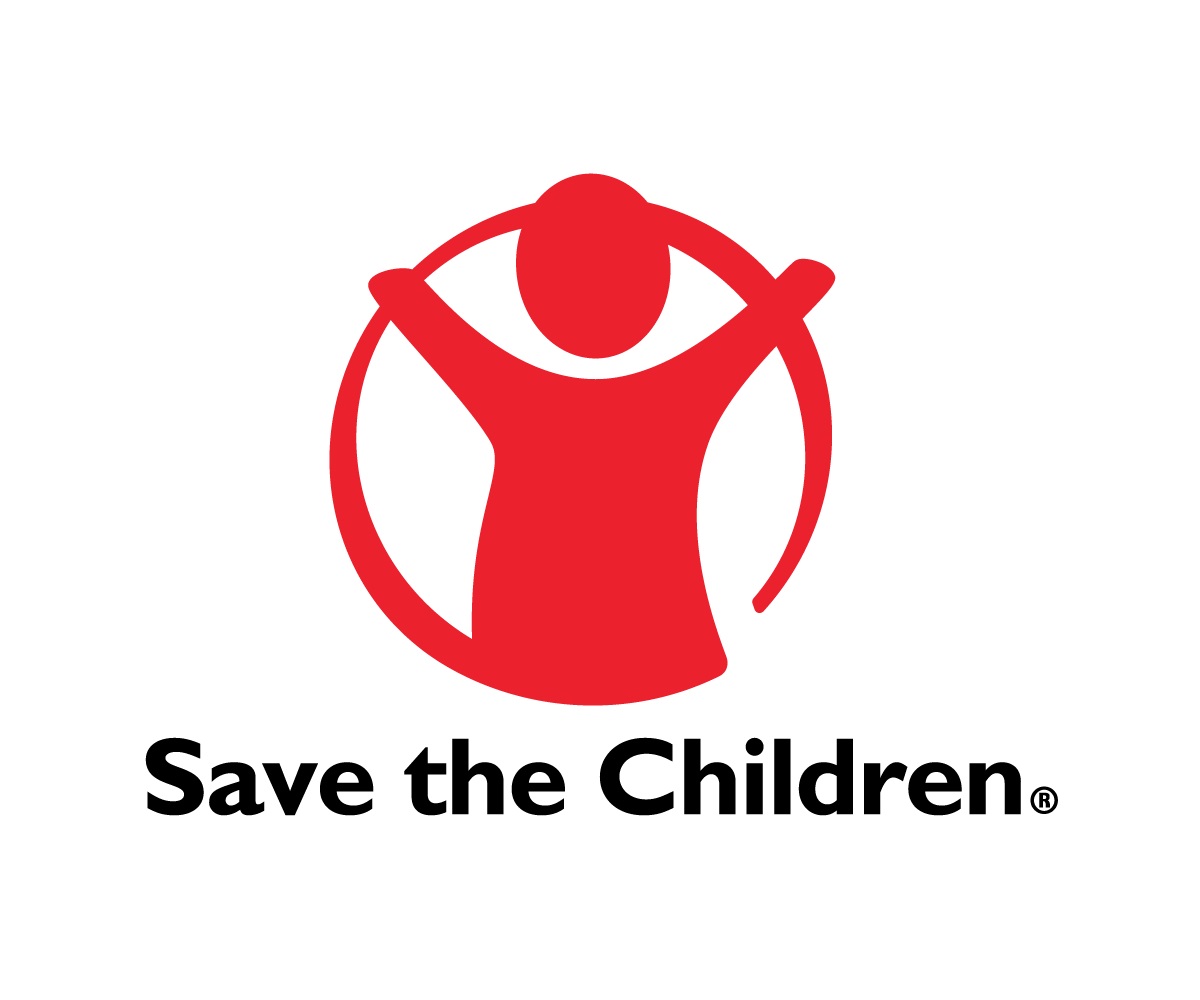 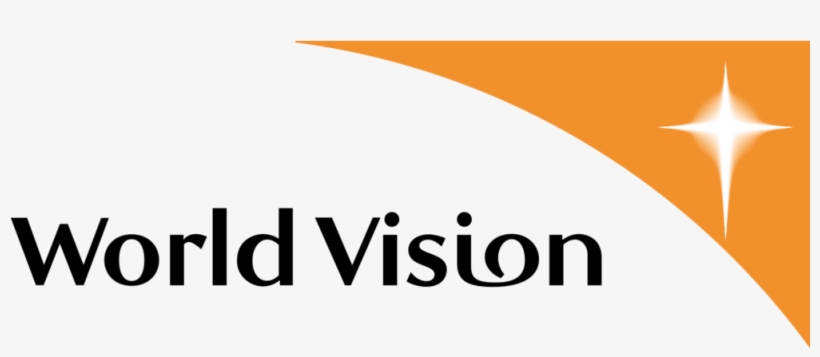 মূল্যায়ন
দলীয় কাজঃ সেভ দ্যা চিলড্রেন শিশুদের কল্যাণে যেসব কাজ করে তার একটি তালিকা তৈরি কর।
 
দলীয় কাজঃ ওয়ার্ল্ডভিশ্নের কার্যক্রমসমুহদেশের আর্থসামাজিক উন্নয়নে সহায়ক-দলগতভাবে আলোচনা কর।
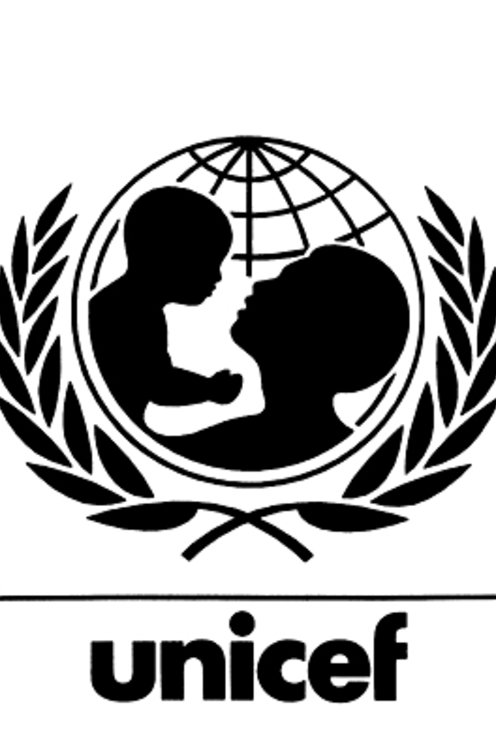 বাড়ির কাজ
সংস্থা দুইটির কার্যক্রম  আগামী ক্লাশে আলোচনা করবে।
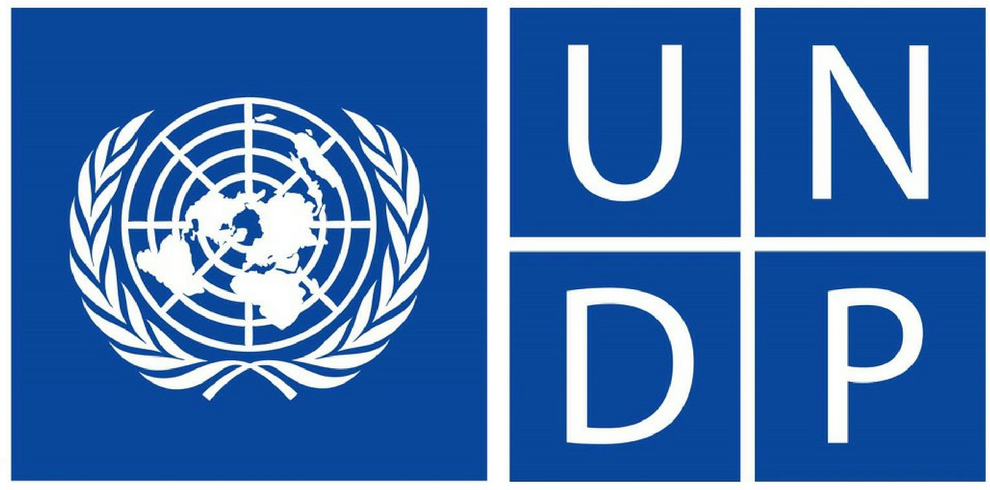 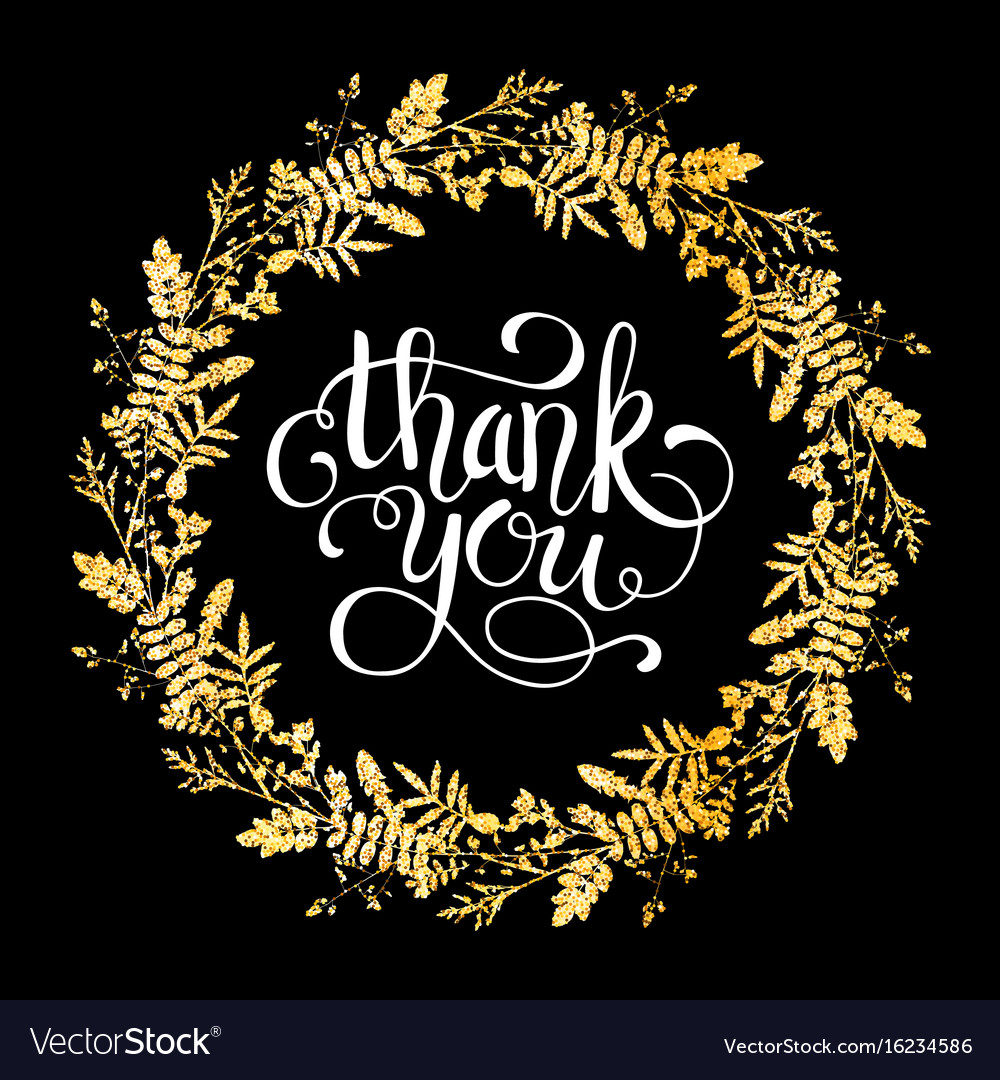 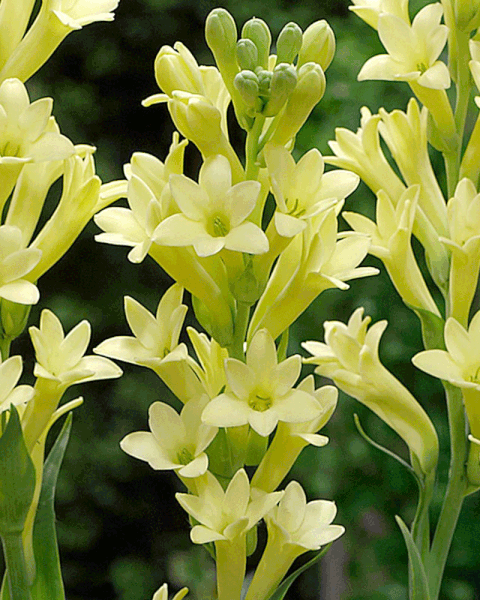